Eye of the Storm:Tropical Weather 101

Luis Rosa and Ashlie Sears
Meteorologists
Topics
Tropical Cyclones
Definitions
Science
Classification

The 4 Threats

National Hurricane Center & Forecast Office Products

Hurricane Safety
Definitions
Tropical Cyclone: 
Rotating, organized system of clouds & t’storms 
Forms & derives its energy from warm tropical waters 
Winds rotate fully about the center
In the Northern Hemisphere; counterclockwise

Extratropical cyclone: 
a storm system that primarily gets its energy from temperature contrasts in the lower atmosphere.
Tropical Weather Science
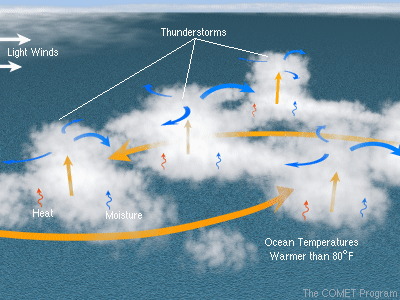 To survive/strengthen, storm needs:


Warm waters of 80°F +

Pre-existing disturbance / kicker

Unstable atmosphere

High pressure above it

A tranquil atmosphere around it
Allows it to organize
Tropical Weather Science
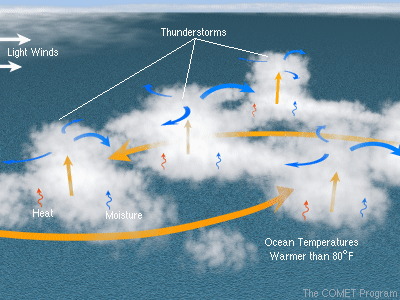 To survive/strengthen, storm needs:


Warm waters of 80°F +

Pre-existing disturbance / kicker

Unstable atmosphere

High pressure above it

A tranquil atmosphere around it
Allows it to organize
As long as these are in place…
            …the storm will strengthen.
Classification
4 Threats
Tropical cyclones / tropical storms / hurricanes
Not just a wind threat (wind is often a lesser threat)

The 4 threats:
Rainfall Flooding
Tidal Flooding / Storm Surge
Winds (what it is rated upon)
Tornadoes

Each storm / remnant has a different combination of these threats at different levels of intensity.
Threat #1Rainfall Flooding
Not directly related to intensity of tropical cyclone 
Related to speed & size of storm, as well as the geography to the area affected.

Often 2 main areas of flooding
        1)  Along the coast near the landfall
        2)  Well inland, many times near mountains

Away from the coast, flooding due to heavy rain is by far the leading cause of tropical cyclone deaths.
Threat #2Tidal Flooding/Storm Surge
Storm Surge: 
Abnormal rise of tidal water generated by storm’s winds.
Along the coast, “The greatest potential for loss of life related to a hurricane is from the storm surge.”
Isabel’s 2003 Storm Surge Flooding in Annapolis, MD (pics from the Baltimore Sun)
Threat #3Winds
Winds: 
The Saffir-Simpson scale for intensity of a land falling hurricane is expressed in terms of categories that relate wind speeds to potential damage.

Each time you go up a category the damage factor increases by a factor of five. A category four hurricane will produce 25 times more damage than a category 2 hurricane.

Winds increase with height one category (30 mph) as you go up 500 ft. High rise buildings are very vulnerable. 

Threat is greatest for those at sea & near landfall area
Wind rapidly decrease after landfall
Saffir-Simpson Hurricane Wind Scale
The max sustained surface wind speed (peak 1-min) anywhere in the storm. 

The scale is solely based on wind speed and does not:
account for the storm’s size
address the potential for other 3 threats.
[Speaker Notes: No relation between storm surge and winds!]
Threat #4Tornadoes
When they occur, typically on the right side of the storm because of an influx of very warm, moist air.
Most often occur embedded in rain bands well away from the center.

Hurricane based tornadoes 
Don’t often have hail or lot of lightning.
Can occur for days after landfall.
A Team of Experts
NWS National Hurricane CenterMiami, FL
Forecasts the track
Forecasts the intensity
All tropical cyclones around North America!
NWS  Forecast OfficeSterling, VA 
Forecasts the impacts
Forecast the threats
For everyone in our local area
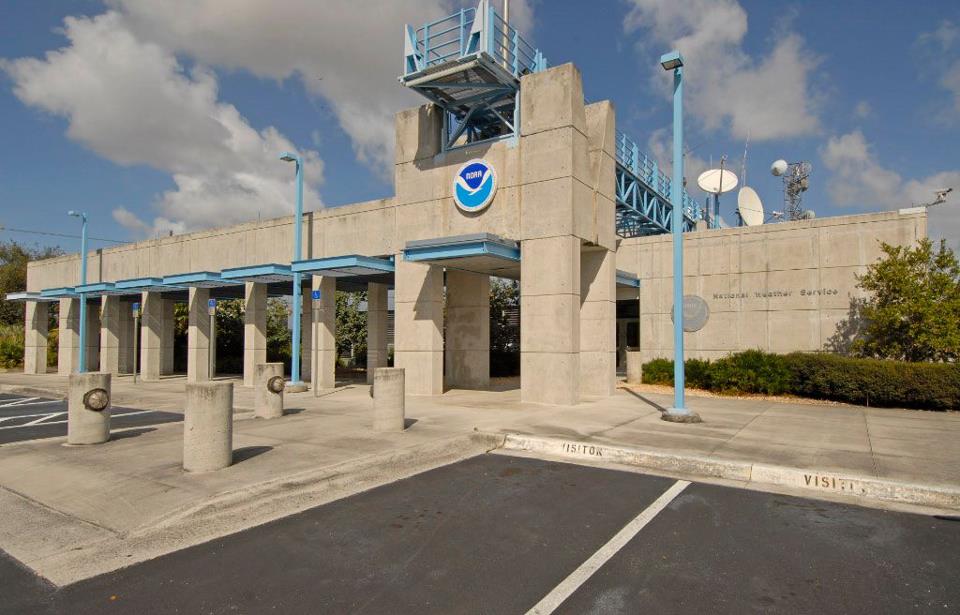 Building has 10-inch thick walls made from 3000 cubic yards of concrete, reinforced with 45 miles of steel reinforcing rods
We work together!
To decide where & whento issue WATCHES & WARNINGS
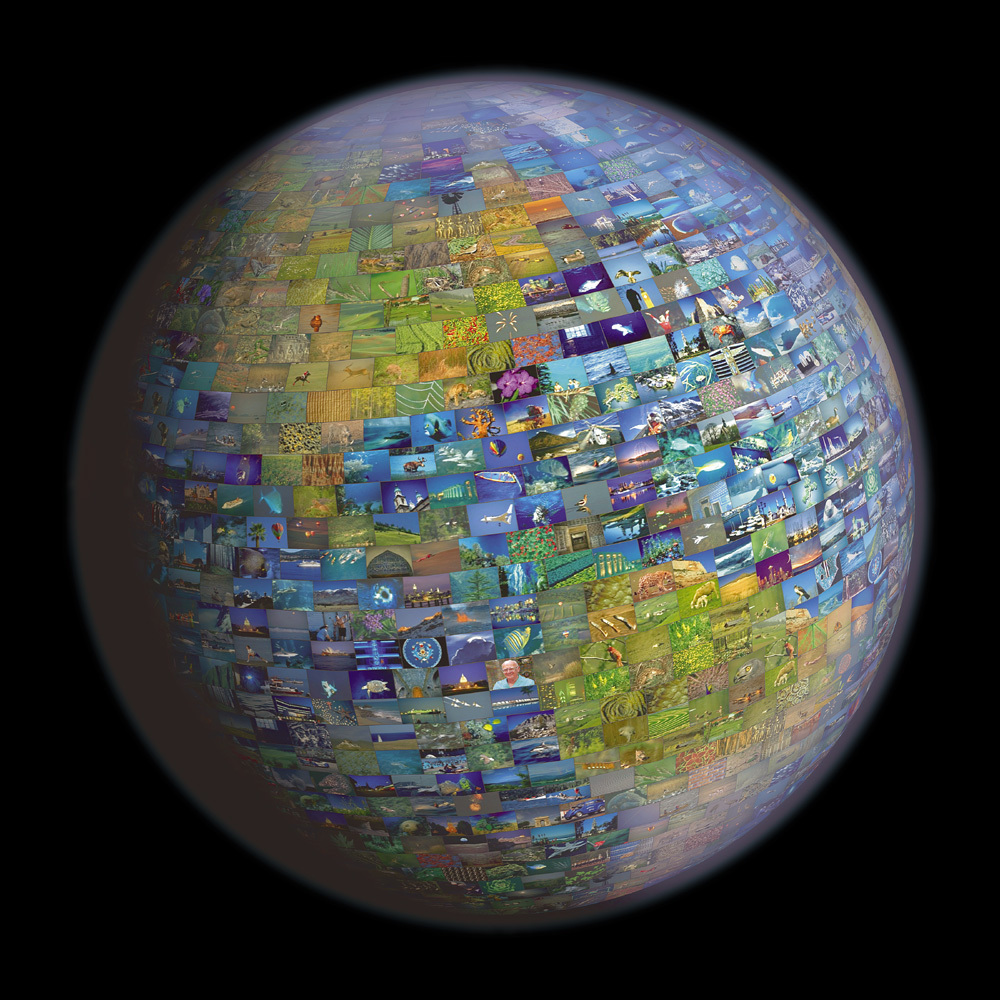 National Weather Service hurricane forecast and warning products are like a mosaic…
The National Hurricane Center paints the “big picture”...
and the local Weather Forecast Offices tell the local story
National Hurricane Center Products
Tropical Weather Outlooks (text & graphical)
Looks out 2 & 5 days
Significant disturbances
Potential for development
National Hurricane Center Products
For Active Storms:
   - Public Advisory

   - Forecast Advisory

   - Tropical Cyclone 
      Discussion
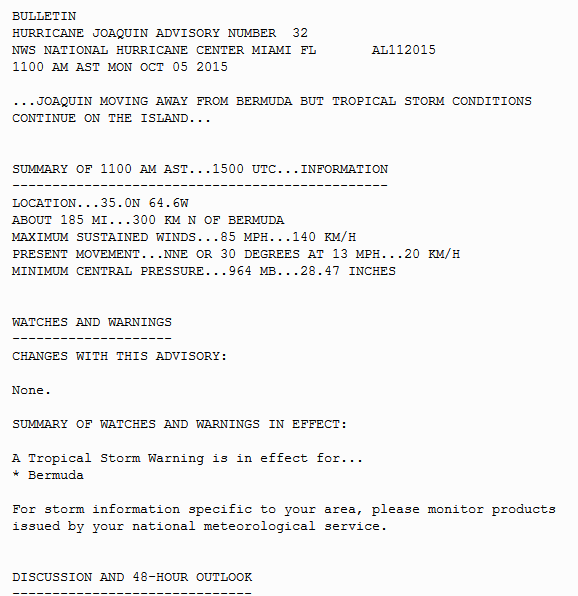 National Hurricane Center Products
For Active Storms:

Wind Speed
    Probabilities

Cone of Uncertainty
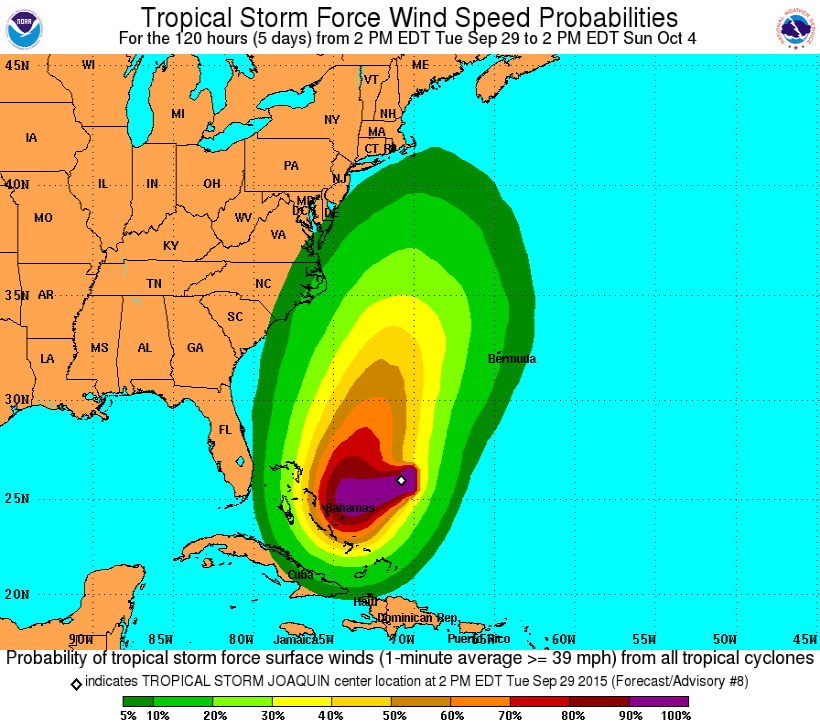 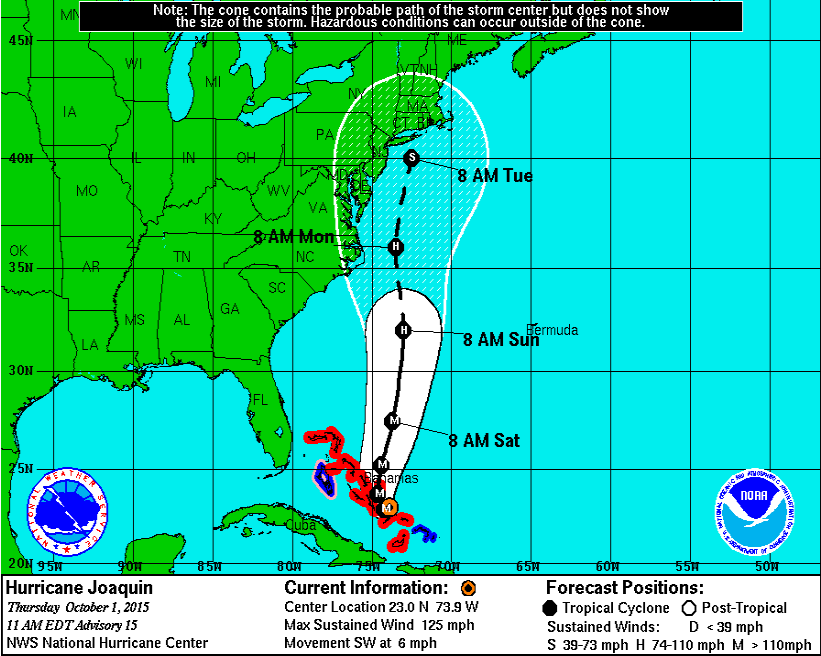 National Hurricane Center Products
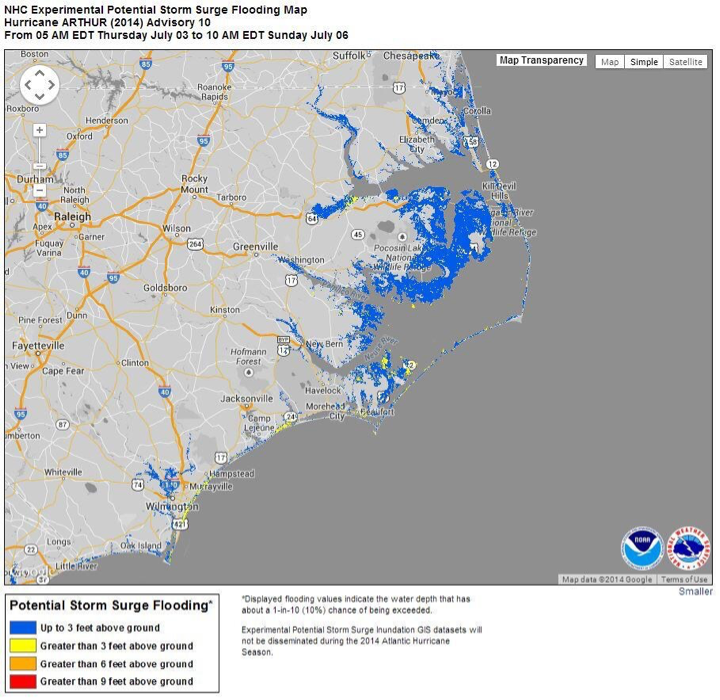 For Active Storms:(once 24-72 hours out)

Potential Storm Surge Flooding Map   

Storm Surge Watches/Warnings
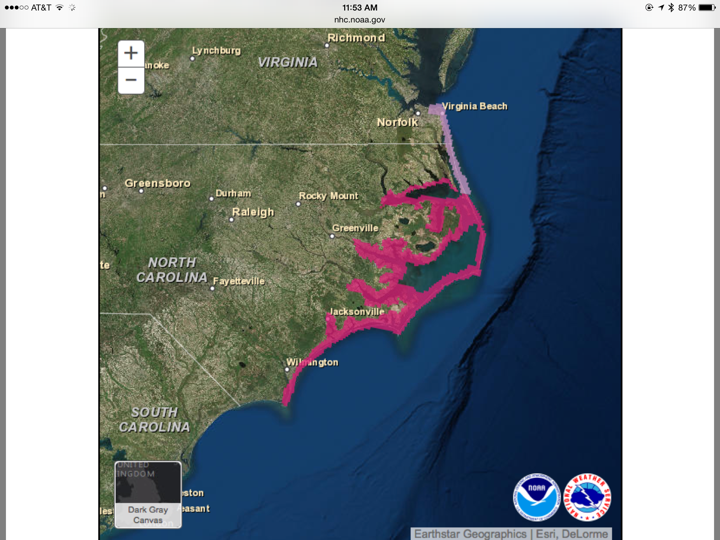 Forecast OfficeProducts
Hurricane Local Statements:

Text summary of ALL significant impacts 

Local details for your area, what to expect

Good source of info for media & public who require a “big picture” & local details.
Forecast OfficeProducts
Hurricane Threats & Impacts Graphics:

Graphically shows the 4 threats on 4 maps
How bad each threat will be for your area
Hurricane Threats & Impacts Graphics
Storm Surge Threat
Wind Threat
21
Hurricane Threats & Impacts Graphics
Flooding Rain Threat
Tornado Threat
22
Where?
All National Hurricane Center & Forecast Office Products
Can be accessed thru our page

weather.gov / washington / tropical
-END-
Safety Tips
Prepare a disaster supply kit:
2 flashlights
Non-perishable food & water for at least 3 days
Blankets / Clothing
First-aid kit
Hygiene items
Non-electric can opener
Spare batteries

     Remember ready.gov which you can visit for this info
Safety / Preparedness Tips
Collect medicines/prescription drugs

Fuel your vehicle
Get extra cash 

Charge cell phones
Follow instructions by local officials       Leave immediately if told to do so
Leave mobile homes

Take pictures of the damage for insurance claims
Questions? / Remember…
We are prone to hurricanes & remnants!

4 potential threats
Flooding from heavy rainfall
Tidal Flooding / Storm Surge
Winds
Tornadoes

Team: National Hurricane Center & Forecast Office 

Be prepared: ready.gov

All info found at:
weather.gov / washington / tropical